Equality
&
The Equality Act 2010
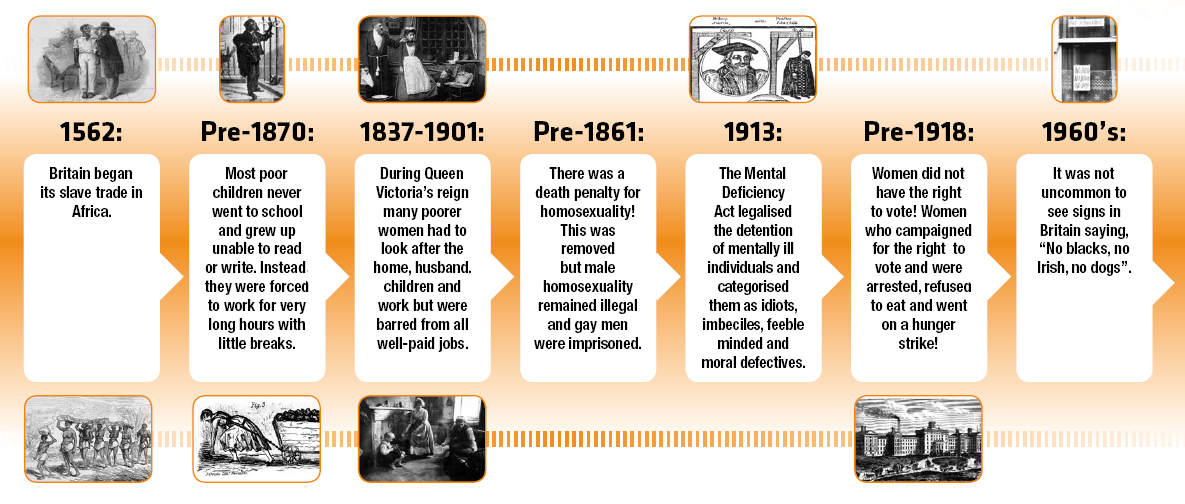 Equality today
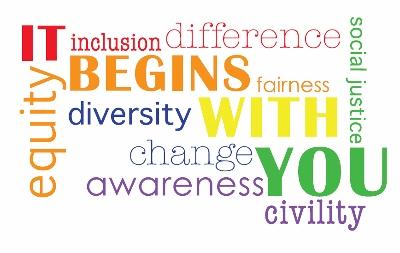 There have been huge developments in equality 
over the years:
The vast majority of us are happy studying, working and making friends with people from other ethnic minorities.
Some stereotypes about women, such as ‘a woman’s place is in the home’, have begun to fade and the gender pay gap is closing, although progress is very slow. 
There have been huge changes in attitudes towards lesbian, gay and bisexual people.
Disabled persons have more rights than ever before.
But inequality still exists in Britain and more needs to be done to make it fairer
Disabled adults are three times as likely to have no qualifications 
compared to non-disabled people.
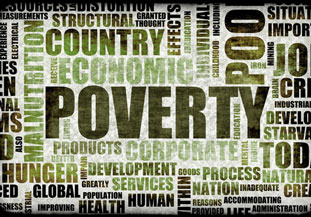 The 100 wealthiest people in the UK today have as much money as the poorest 18 million. (Source Equality Trust)


Inequality costs the UK more than £39 billion through its impact on health, wellbeing and crime. (Source Equality Trust)
Approximately 70% of people in national minimum wage jobs are women 2014
Up to 30,000 women are sacked each year simply for being pregnant [20] and each year an estimated 440,000 women lose out on pay or promotion as a result of pregnancy.[21]
Equality matters
In this session we are going to be learning about the importance of equality and laws that have been introduced in Britain to help tackle discrimination.

Today’s learning outcomes:
Understand what equality means and why it is important.
Understand the Equality Act 2010 and how it can be applied in different cases.
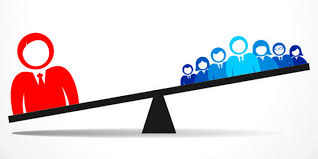 Definition of Equality? 
What does it mean to you

Definition of Inequality?
What does it mean to you
Equality / Inequality  Definition
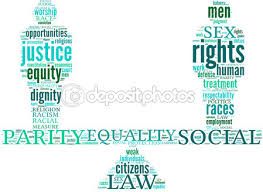 Equality is having equal opportunities and rights. It is being treated fairly. It also means being able and supported to reach your potential.

Inequality is when people aren’t given equal opportunities and rights. They are treated unfairly and experience discrimination.
Equality / Inequality/Discrimination
When we experience discrimination and are not treated equally it can lead to many negative consequences, for example:


Unhappiness
Under achievement 
Low self-confidence
Unemployment and poor education
Poor relationships
Exclusion.

Can you think of a time when you feel you have been treated unfairly how did you feel?
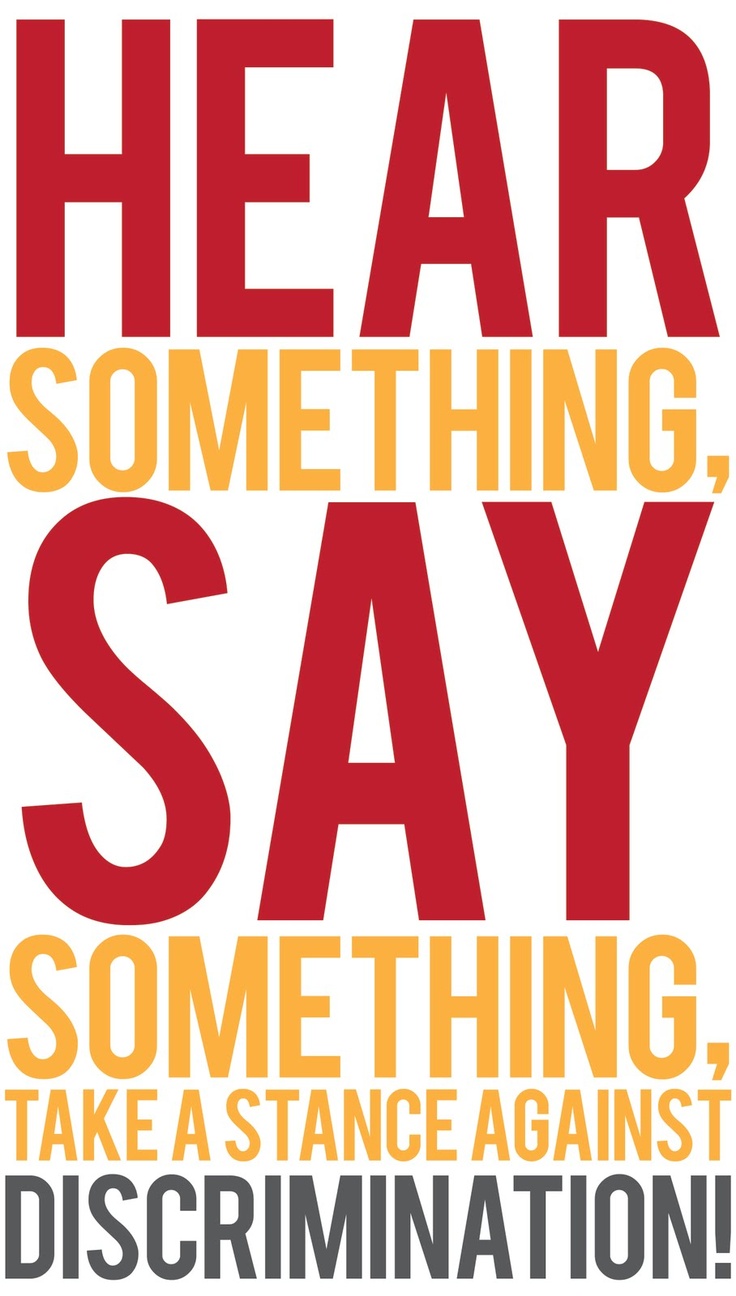 Tackling Inequality
Over the years, laws have been introduced to tackle discrimination and to help ensure people with particular characteristics are treated fairly.
These laws are called civil laws. 
Civil law mostly involves disagreements between people, companies or other organisations. It is enforced by one person suing another person or corporation and the case will end up in a civil court.
Where as criminal laws are enforced by the police and the courts, and if they are broken you can face very serious consequences, including time in prison.
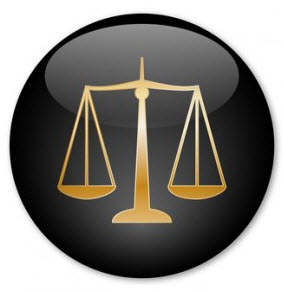 Anti-discrimination laws timeline 1833 - 1970
1918
1970
1833
Anti-discrimination laws timeline 1975 -1995
Disability Discrimination Act 1995:
Prevents discrimination against people because of disabilities in employment, the provision of goods and services, education and transport.
Race Relations Act 1976:
Prevents discrimination because of race in employment, the provision of goods and services, education and public functions.
1975
1976
1995
Anti-discrimination laws timeline 2003 - 2007
2003
2003
2007
2006
Confused with all  these different laws?
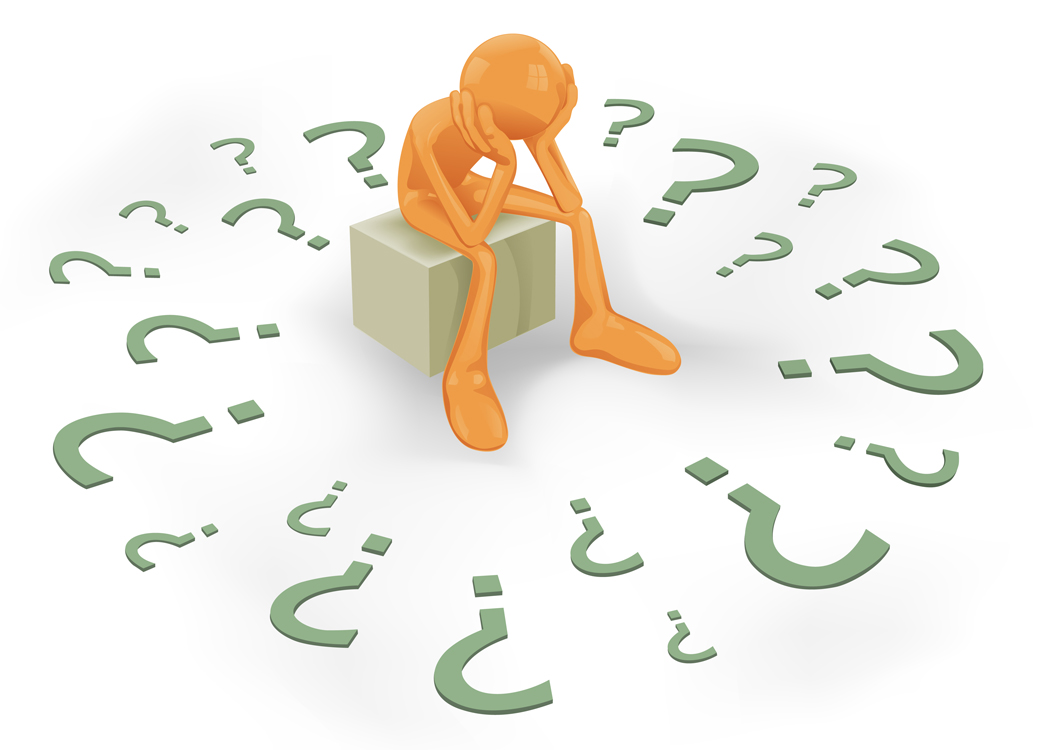 Equality Act 2010
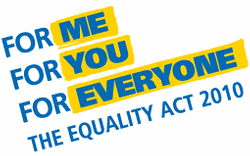 The Equality Act 2010 brings together all previous equality laws.

It makes it law that every private, public and voluntary sector must not discriminate against employees and service users because of particular characteristics!

So, if they discriminate against their employees or service users, they could be breaking the law!
Equality Act 2010
It also makes it law that public bodies, like schools and local authorities must encourage good relations and ensure everyone has equality of opportunity! 

This helps to make sure everyone has an equal chance to make the most of their lives and talents!
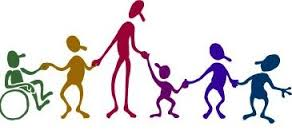 In your groups open the envelopes and select 9 Characteristics you think are covered by the Equality Act 2010
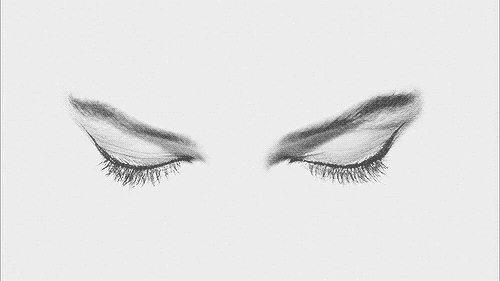 The Equality Act aims to make sure that people with certain characteristics are protected from discrimination. 
What groups of people commonly experience discrimination? 
What characteristics do they share that result in people treating them unfairly?
Marriage and Civil Partnerships
Sex
Religion or belief
Sexual orientation (Gay, lesbian, bisexual)
Gender Reassignment
Age
Disability
Race
Pregnancy and maternity
Examples
It is likely to be unlawful discrimination if:

Teacher tells a girl not to take a course in engineering as it is unsuitable for a female (Protected characteristic – sex).
School refuses to provide resources that a disabled child needs to study and achieve (Protected characteristic – disability).
Company refuses to employ a man because they discover he is gay (Protected characteristic – sexual orientation).

Any individual who believes that they have been discriminated against, harassed or victimised can make a claim under the Equality Act 2010.
Equality quiz time
You are going to work in groups as equality quiz masters. 

You will be competing to win the equality championship title!

Give your group a name around the idea of equality.
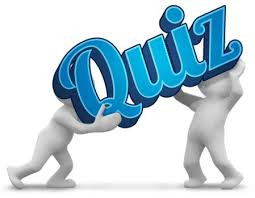 The quiz
The quiz is made up of two parts.

Part 1:
10 quick fire questions about the Equality Act 2010 - worth 10 points!
You will have 5 minutes to review the Equality Act 2010 fact sheet in advance.
All fact sheets must then be turned over!
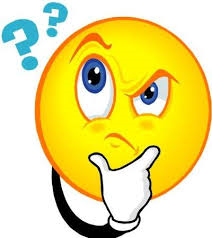 Part 2:
Bonus round – worth 5 points!
Each group will review a case study and as experts, you are required to answer these questions:
Could this be unlawful discrimination under the Equality Act 2010? (1 point)
What protected characteristic is the discrimination against? (1 point)
What action could the person take? 
    (3 points)
You have 5 minutes to review your case study and then you will need to present your case to the group.
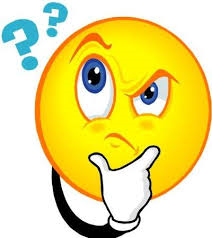 Part 1....Ready, steady, go...
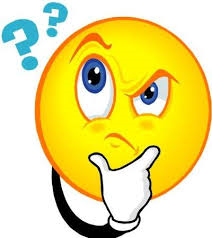 Question 1
What year was the Equality Act introduced?
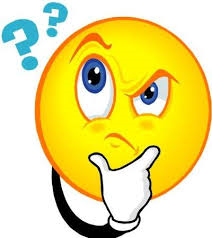 Question 2
The Equality Act makes it law that certain organisations and individuals must not discriminate against people with protected characteristics. Which organisations does this apply to?
A - Private
B - Public
C - Voluntary
D - All
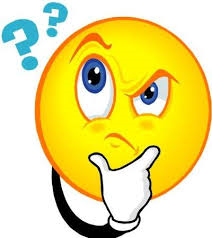 Question 3
Is a state school a private or public organisation?
A - Private
B - Public
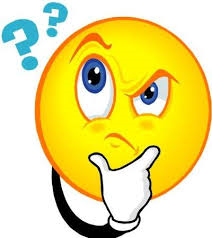 Question 4
The Equality Act protects people with particular characteristics from discrimination. 

Name three of the characteristics which are protected by law?
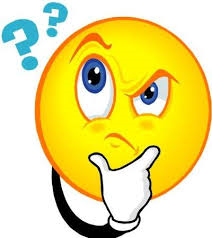 Question 5
Is eye colour a protected characteristic?
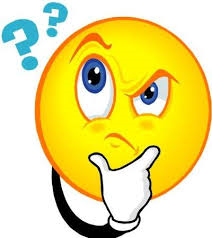 Question 6
Are children and young people in school protected against age discrimination?

A - Yes
B - No
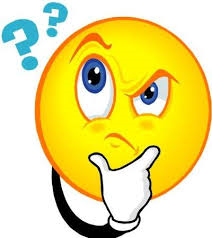 Question 7
Positive Action is acting in a way that treats all groups of people in the same positive way.

A - True
B - False
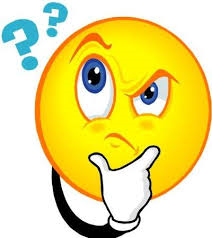 Question 8
Which of the below is the odd one out? 
Public bodies have a duty under the Equality Act to:

             A - Advance equality of opportunity
B -  Promote good relations
              C - Offer a lawyer to every employee
D - Eliminate discrimination
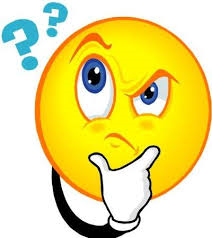 Question 9
Can you Provide one example of how a school can make sure everyone has equal opportunities?
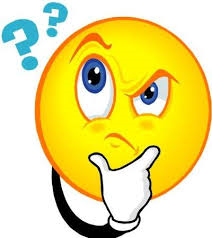 Question 10
Provide a definition of unlawful discrimination.
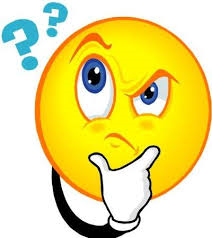 Answers...
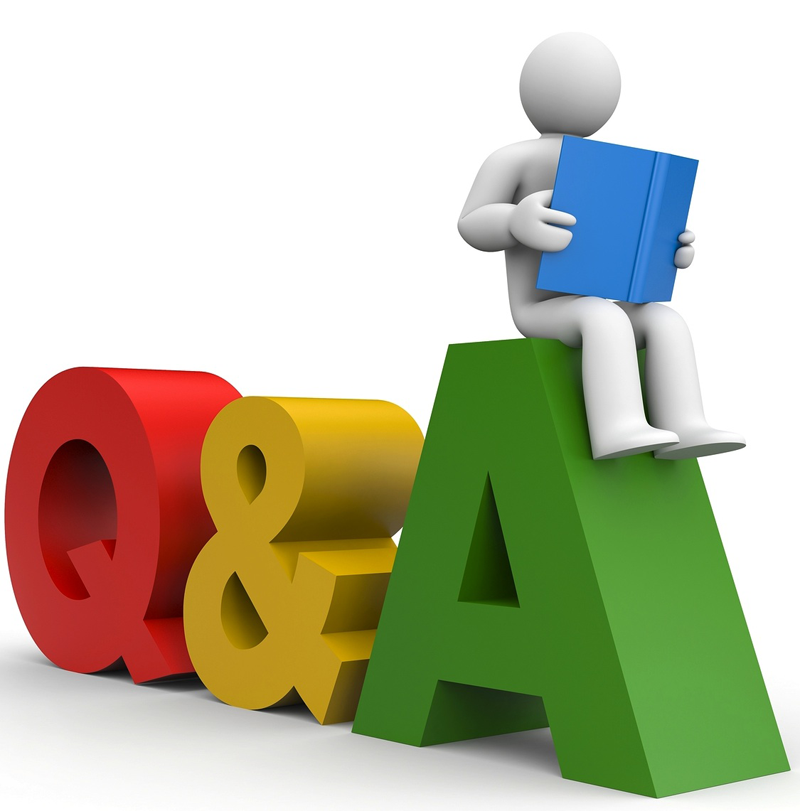 Question 1
What year was the Equality Act introduced?
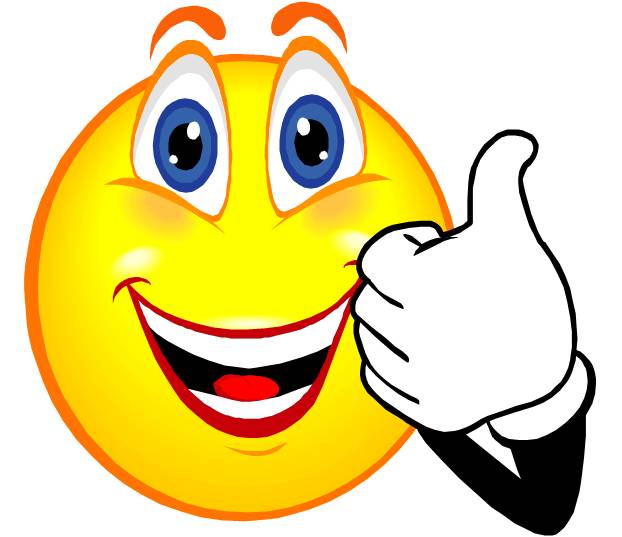 2010
Question 2
The Equality Act makes it law that certain organisations must not discriminate against people with protected characteristics. Which organisations does this apply to?
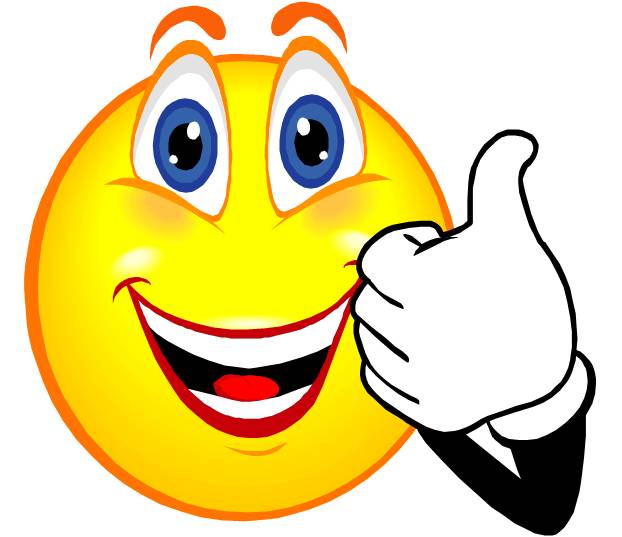 D - ALL
Question 3
Is a state school a private or public organisation?
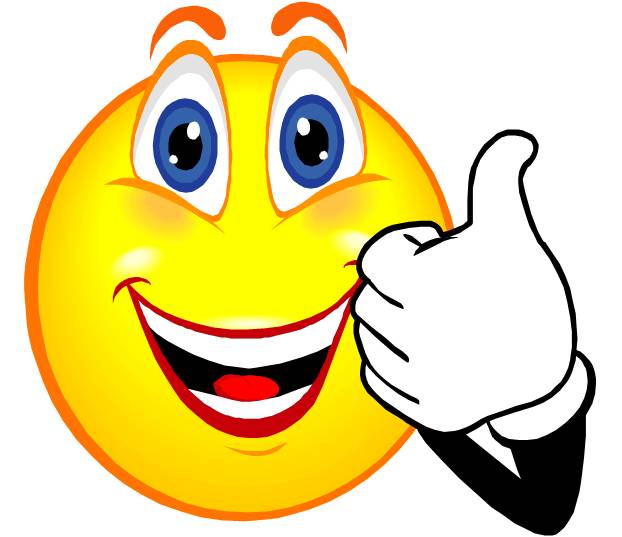 B - Public
Question 4
Name three of the characteristics which are protected by law?
Age 
Disability
Gender Reassignment
Marriage and civil partnerships
Pregnancy and maternity
Race
Religion or belief
Sex
Sexual orientation (Gay, lesbian or bisexual)
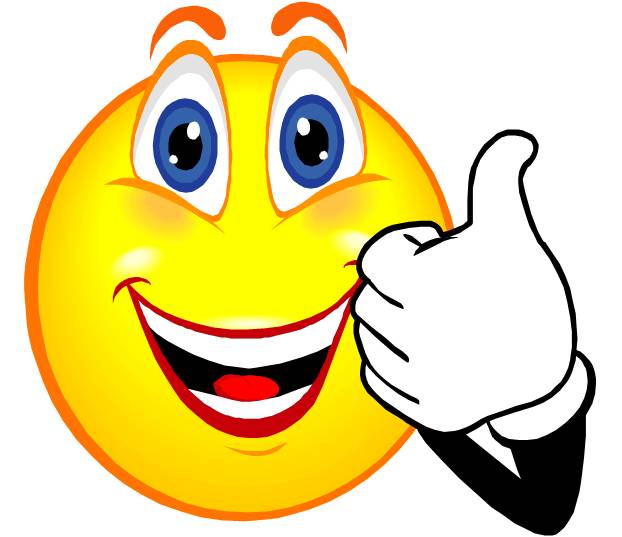 Question 5
Is Eye colour a protected characteristic?
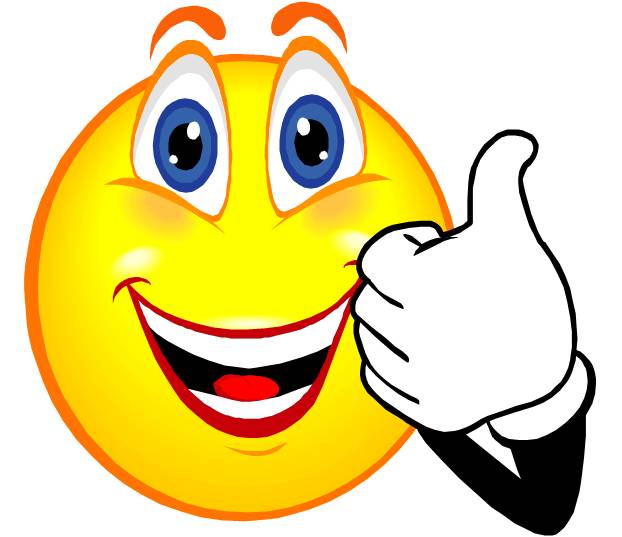 No!
Question 6
Are children and young people in school protected against age discrimination?
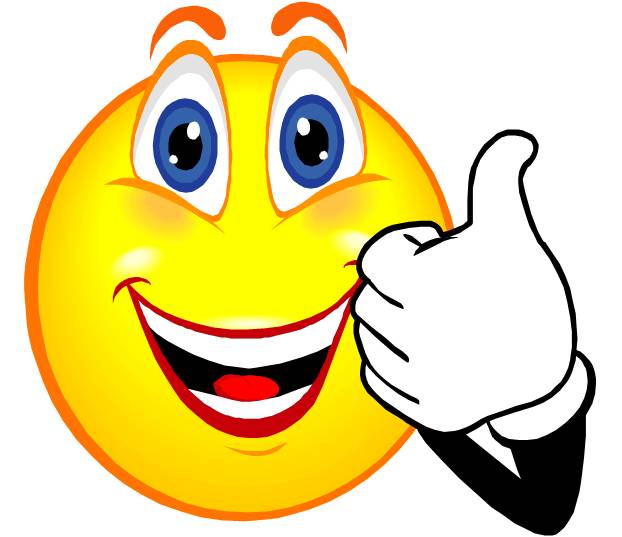 No!
Question 7
Positive Action is acting in a way that treats all groups of people in the same positive way.
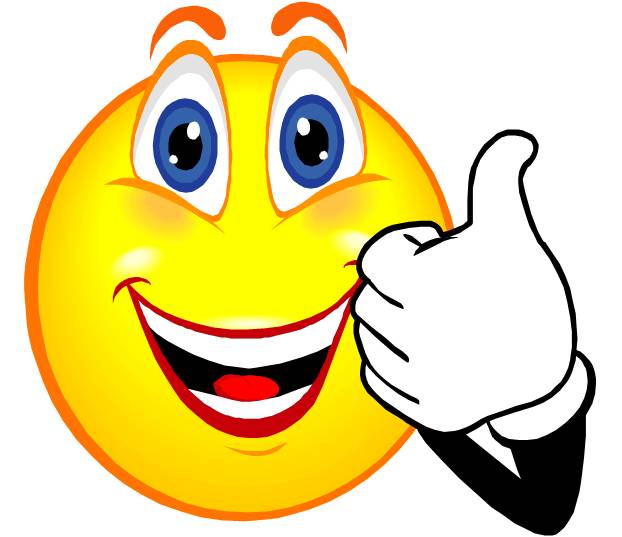 B – False

Positive Action enables public bodies to provide additional benefits to some groups of people to tackle disadvantage
Question 8
Which of the below is the odd one out? Public bodies have a duty under the Equality Act to:
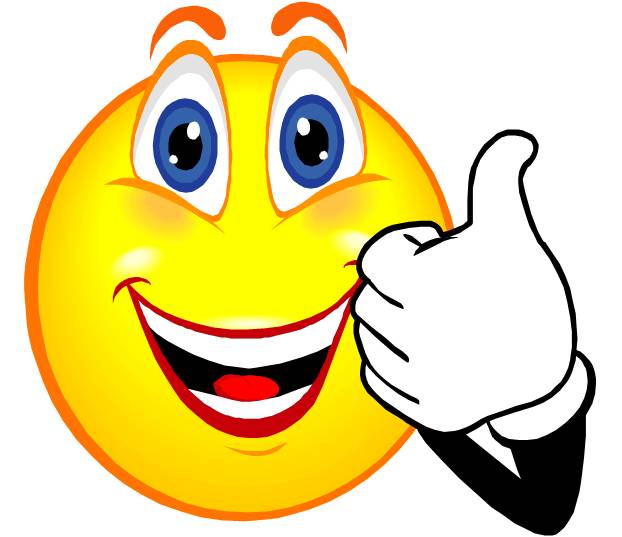 C – Offer a lawyer to every employee
Question 9
Provide one example of how a school can make sure everyone has equal opportunities?
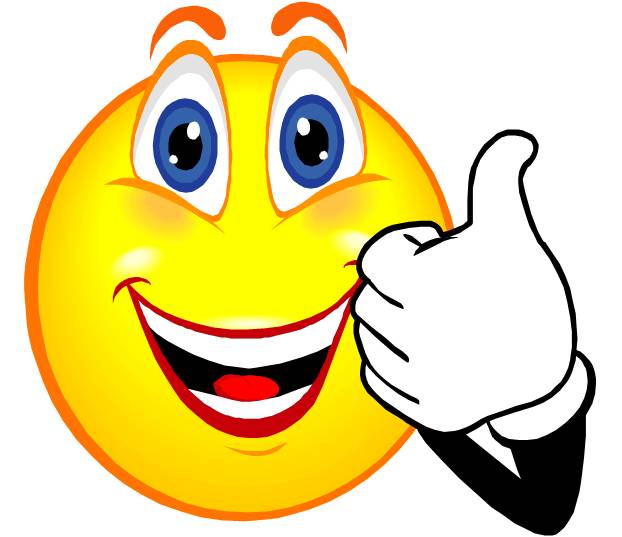 For example, providing football lessons for girls and boys or making sure students of all races and religions understand beliefs and religions different to their own
Question 10
Provide a definition of discrimination.
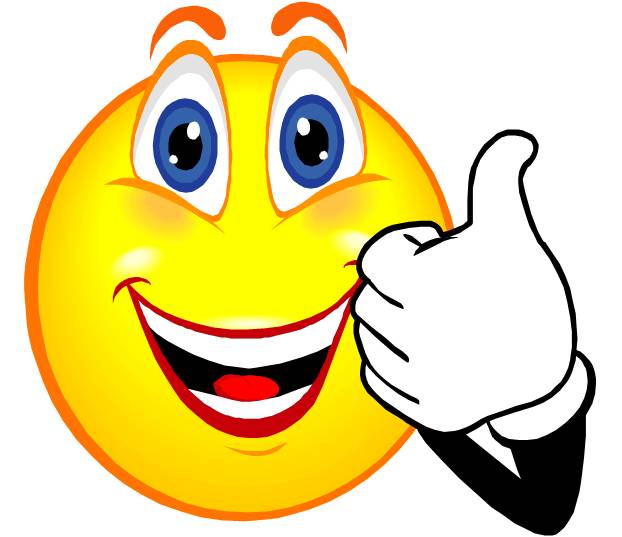 Treating someone unfairly because of their protected characteristics
Part 2  Case Studies
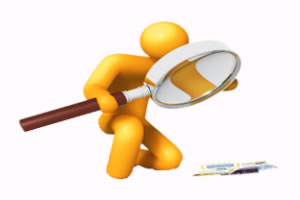 Case Studies
Review your case study.
Each group must read out their case and then present their answers to these questions:
Could this be unlawful discrimination under the Equality Act 2010? (1 point)
What protected characteristic is the discrimination against? (1 point)
What action could the person take? (3 points)
5 points in total!

Does everyone else agree or disagree?
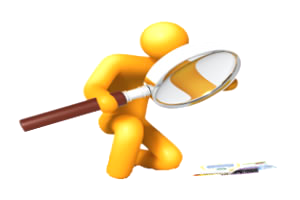 Part 2....Answers...
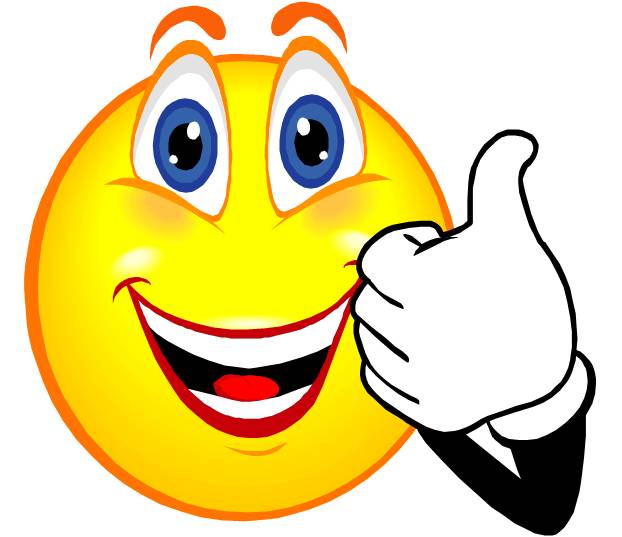 Case study 1
What protected characteristic is potentially being discriminated
against? 
Disability

Could this be unlawful discrimination under the Equality Act 2010? 
This could be unlawful discrimination because of disability, as it could be considered a failure by the school to make a reasonable adjustment.

What action could the person take? 
They could complain to the college. If the college didn’t do anything about it, then she could speak to a lawyer and make a claim under the Equality Act 2010.
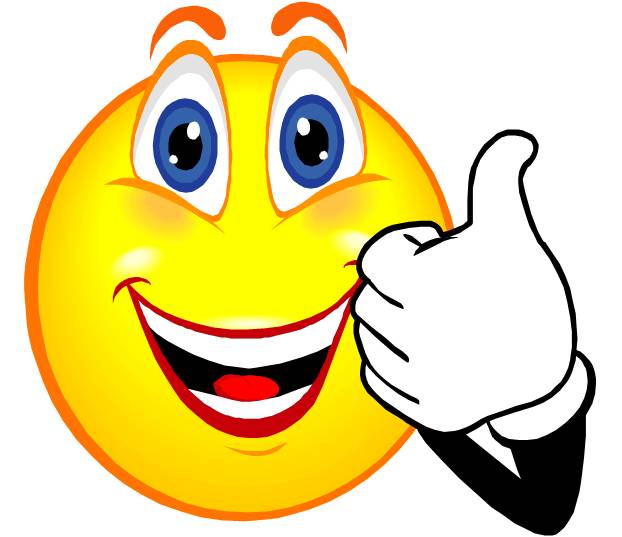 Case study 2
What protected characteristic is potentially being discriminated
against? 
Religion and belief.

Could this be unlawful discrimination under the Equality Act 2010? 
This could be unlawful discrimination because of religion and belief, although it could be objectively justified as a proportionate means of achieving a legitimate aim – i.e. it could be considered reasonable. 

What action could the person take? 
They could complain to the hairdressers. If the hairdressers didn’t do anything about it, then she could speak to a lawyer and make a claim under the Equality Act 2010.
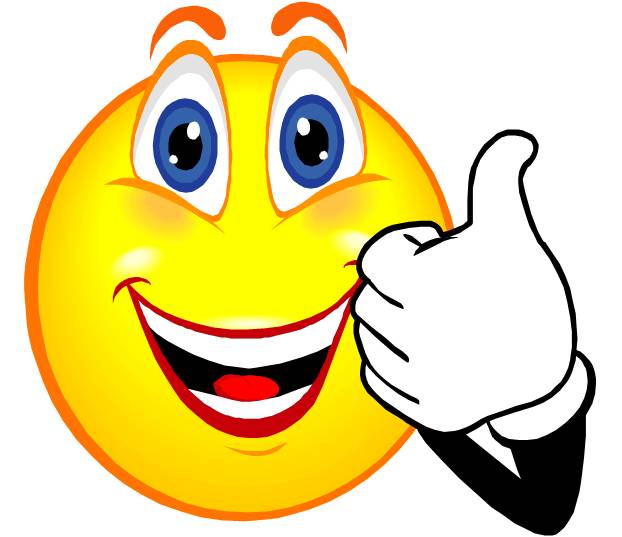 Case study 3
What protected characteristic is potentially being discriminated 
against? 
Sex
Could this be unlawful discrimination under the Equality Act 2010? 
No, because it is not a private, public or voluntary organisation that is committing the discrimination. 
What action could the person take? 
If this was happening in school, she could tell a teacher as they have a Public Sector Equality Duty to eliminate discrimination, advance equality and foster good relations, which includes tackling prejudice. The teacher could raise this as an example of sexist behaviour, and make it clear to students that such attitudes are not tolerated.
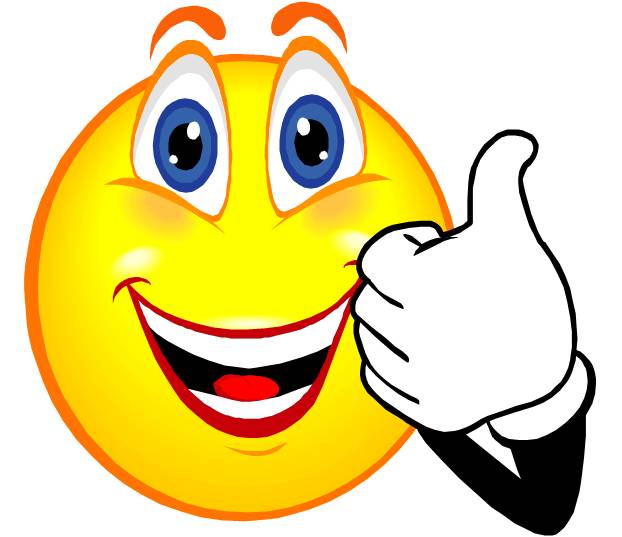 Case study 4
What protected characteristic is potentially being discriminated 
against? 
Sex
Could this be unlawful discrimination under the Equality Act 2010? 
No, because it is not a private, public or voluntary organisation that is committing the discrimination. 
What action could the person take? 
If this was happening in school, she could tell a teacher as they have a Public Sector Equality Duty to eliminate discrimination, advance equality and foster good relations, which includes tackling prejudice. The teacher could raise this as an example of sexist behaviour, and make it clear to students that such attitudes are not tolerated.
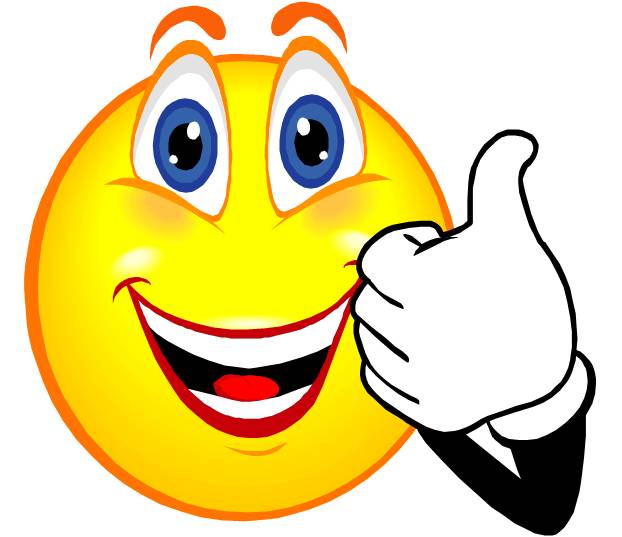 Case study 5
What protected characteristic is potentially being discriminated 
against? 
Sexual orientation

Could this be unlawful discrimination under the Equality Act 2010? 
This could be unlawful discrimination because of sexual orientation.

What action could the person take? 
They could complain to the school. If the school didn’t do anything about it, then she could speak to a lawyer and make a claim under the Equality Act 2010.
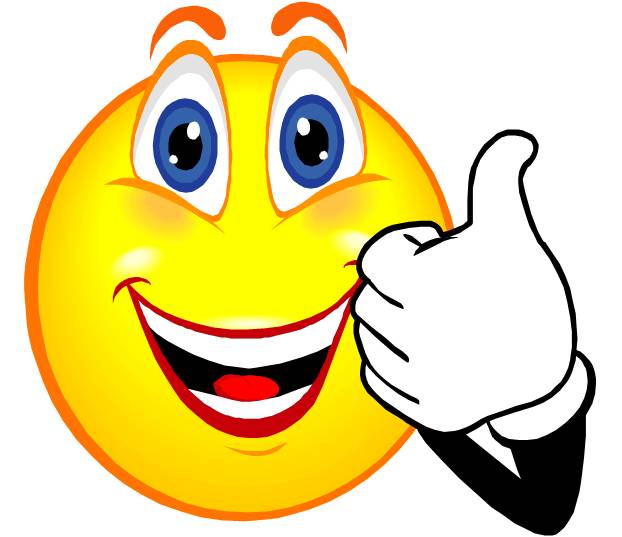 Case study 6
What protected characteristic is potentially being discriminated 
against? 
Pregnancy and maternity

Could this be unlawful discrimination under the Equality Act 2010? 
This could be unlawful discrimination because of pregnancy and maternity.

What action could the person take? 
They could complain to the college. If the college didn’t do anything about it, then she could speak to a lawyer and make a claim under the Equality Act 2010.
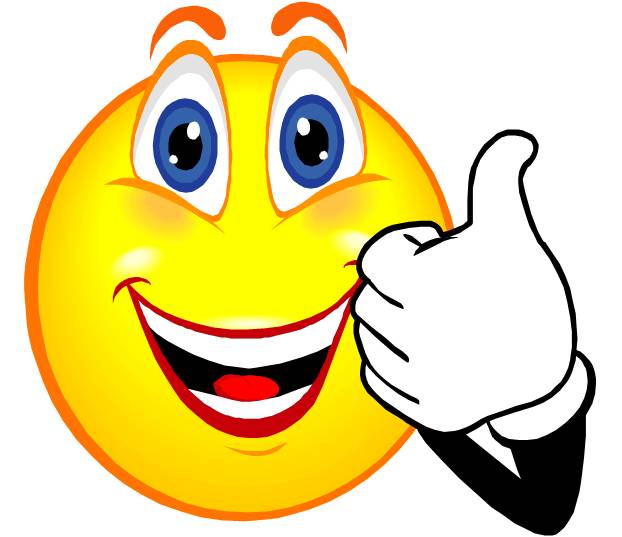 Case study 7
What protected characteristic is potentially being discriminated 
against? 
Gender Reassignment

Could this be unlawful discrimination under the Equality Act 2010? 
This could be unlawful discrimination because of gender reassignment.

What action could the person take? 
They could complain to the school. If the school didn’t do anything about it, then they could speak to a lawyer and make a claim under the Equality Act 2010.
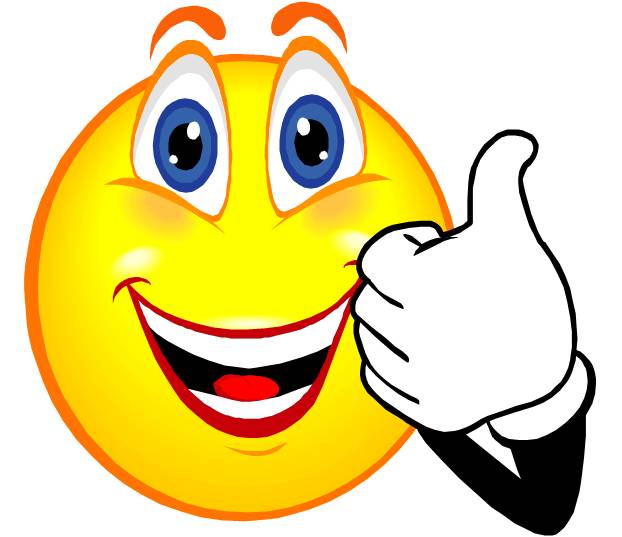 I Remember The Good old days
Every Christmas Georges Grumpy Grandpa says:
	“Oh George, things aren't as good as they used to be! I think the country is going so downhill, it is going to the dogs! It does worry me!”

Give George three points that he could make to his grandpa to reassure him  that our country is fairer than it has ever been. 
Think about the developments in equality and the way that people are treated more fairly today, than they ever have been before.
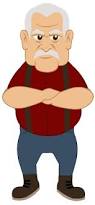 Equality
It’s important we don’t treat people differently just because of ‘who they are’.

Everyone should have an equal chance to make the most of their lives and talents. 

It is important that we all promote equality and stand up for people that are being treated unfairly. 

Remember to be proud of who you are, and respect that everyone is different.
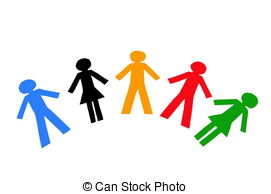 What have we learnt?
What equality means and why it is important.

     The dangers of prejudging people 

     About the Equality Act and how it can be applied in different  cases.
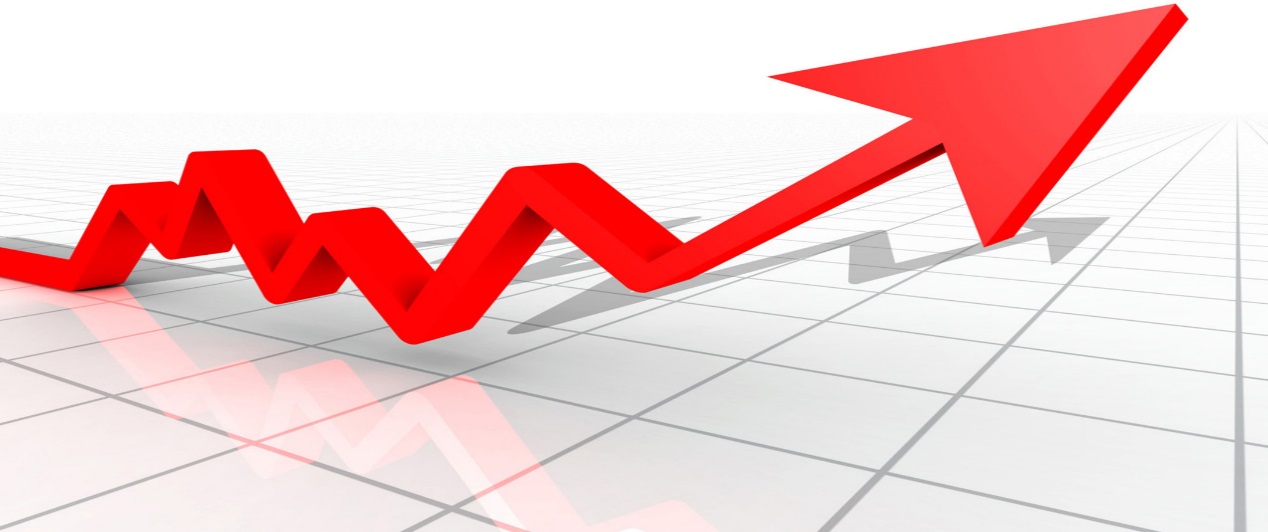